Workshop guide
Facilitator: 
Read notes to prepare. See English file. 
Amend slides if needed.
Ready the family-facing materials.
Display slide 2 as families arrive.
Share the story
شارك القصة
جدول الأعمال
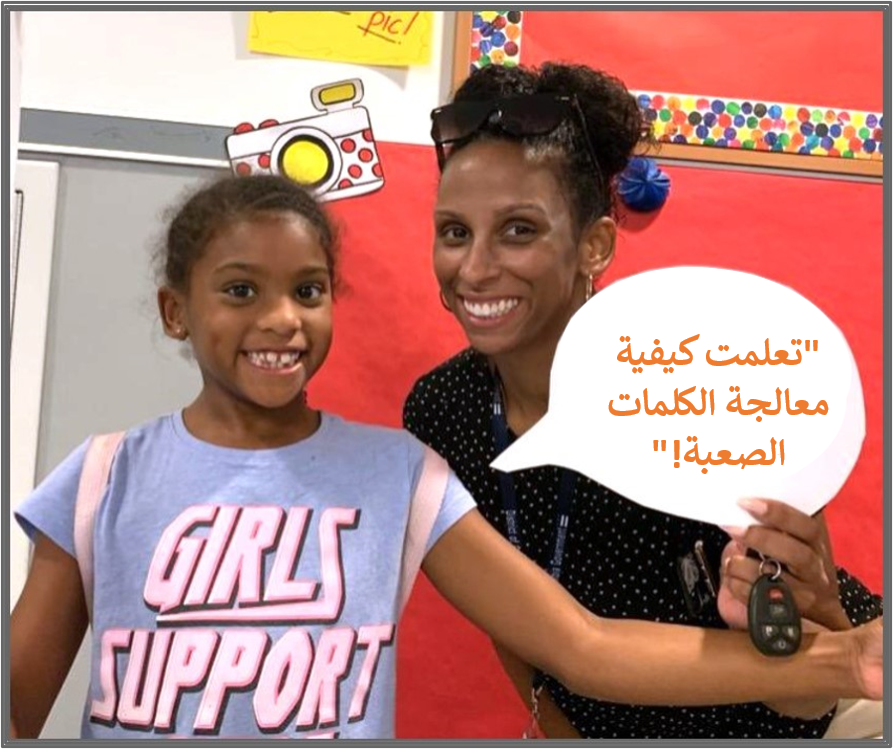 الترحيب
نصيحة للقراءة
وقت الممارسة
التفكُّر والمستجدات
استبيان ثقة الأسرة
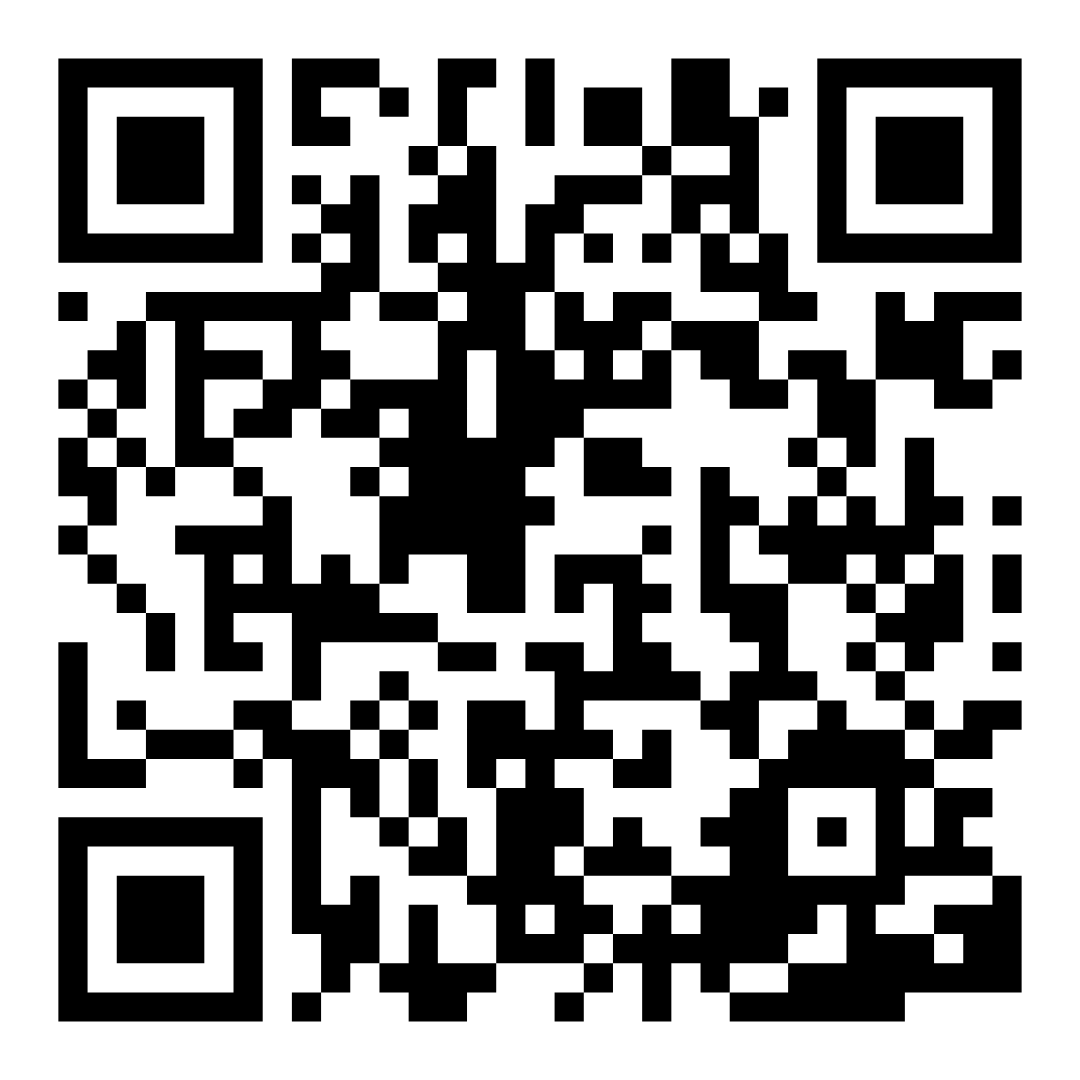 امسح هذا الرمز لمشاركة رأيك في القراءة مع طفلك. سيتم إدخال المشاركين في سحب للحصول على بطاقة هدايا بقيمة 15 دولارًا. سيتم اختيار فائز واحد لكل مدرسة بعد الورشة الأولى والأخيرة.

bit.ly/3BUBxbx
[Speaker Notes: If this is not the first or last Family Workshop, please delete this slide from the slide deck.
If you are an LAUSD teacher or staff member, please delete this slide from ALL Family Workshop decks.
Families who fill out the survey will be asked to provide an email to be entered into the raffle.
One raffle winner will be selected by Springboard Collaborative’s Data & Evaluation team after the first and last workshop and sent a $15 e-gift card to the email they provided.
If you need print-out versions of the QR code survey in English or the other translated languages, you can find those here: https://drive.google.com/file/d/1zjxnM0C9aP4C9WJFbw2A8eFpjZ29wBWG/view?usp=sharing
If you want to send the survey directly to families, you can find the link to the survey here: bit.ly/3BUBxbx]
توجيهات ورشة العمل
كن مستعدًا.
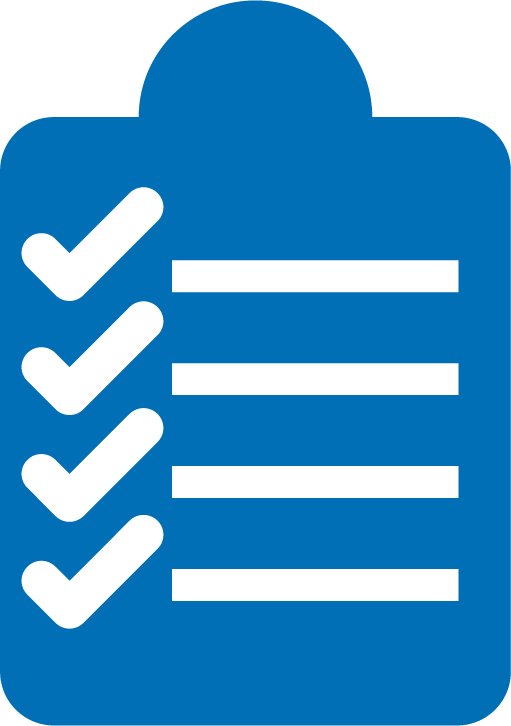 كن حاضرًا.
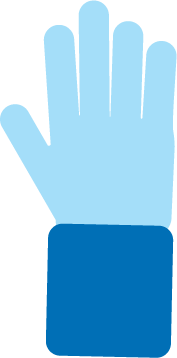 كن مهذبًا.
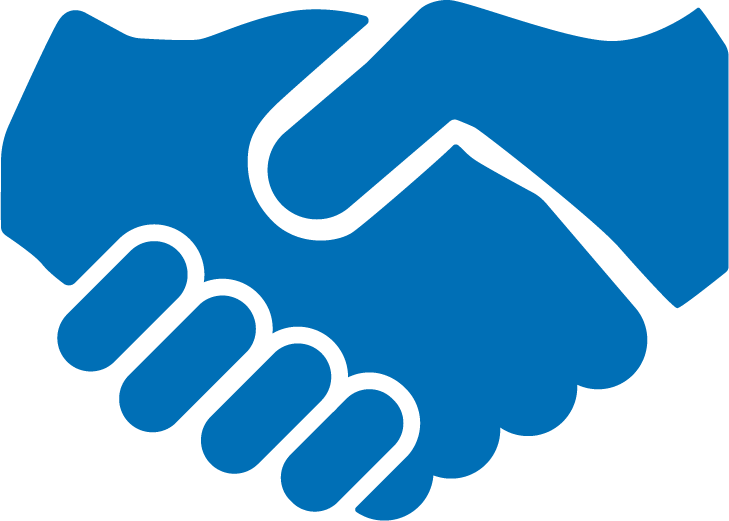 اطرح أسئلة.
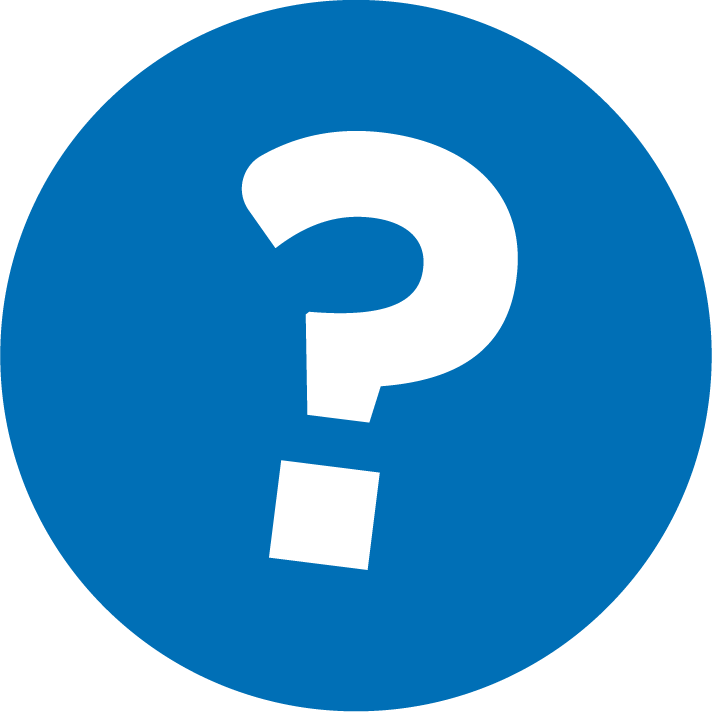 شارك القصة
شخص ما-أراد
1
لكن
2
لذلك-ثم
3
يساعدنا تلخيص القصة على فهمها بشكل أفضل.
تفقد مصطلحات معرفة القراءة والكتابة
سرد بيان قصير بالنقاط الرئيسية للقصة.
التلخيص
تلخيص القصص الخيالية
ملخص قصير
العنوان
الشخصية الرئيسية
المشكلة (أو الصراع)
الحل
ملخص طويل
العنوان
الخلاصة
الشخصيات
الإطار 
البدء 
الأوسط
النهاية
العديد من التفاصيل
هدف المؤلف
رابط شخصي
أعد سرد القصة كما لو كنت تعيد سرد فيلم.
شخص ما-أراد-لكن-لذلك-ثم
النصائح والحيل
لكن
شخص ما = الشخصية الرئيسية
أراد/ لكن = المشكلة (أو الصراع)
لذلك/ ثم = الحل (أو القرار)
لذلك
أراد
ثم
شخص ما
1. شخص ما-أراد
أرادت أن تأكل العشب الأخضر على الجهة الأخرى من الجسر.


شخص ما... العنزات الثلاث
The Three Billy Goats Gruff
2. لكن
لكن أوقفهم القزم القبيح.
The Three Billy Goats Gruff
3. لذلك-ثم
لذلك نطحته العنزة الكبرى عن الجسر


ثم تمكنوا من عبور الجسر وتناول العشب في سلام.
The Three Billy Goats Gruff
لنشاهد
الإسبانية
قريباً
الإنجليزية

https://youtu.be/2a5BdQr2O2Q
استخدم يديك
النصائح والحيل
لكن
يمكن للأطفال الأكبر سنًا تلخيص فصل أو قسم بدلاً من الكتاب بأكمله!
لذلك
أراد
ثم
شخص ما
القراءة = محادثة (من مرحلة الروضة إلى الصف الأول)
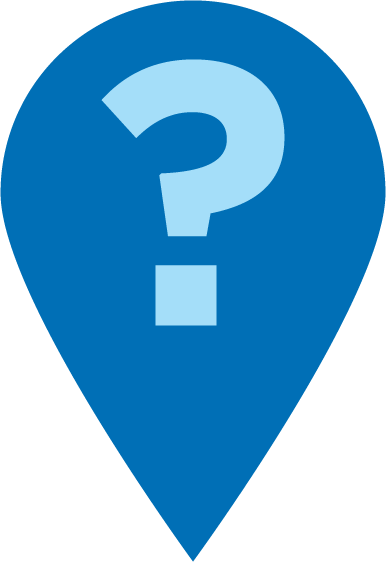 من هي الشخصية الرئيسية؟
ما الذي تريده الشخصية؟ أشر إلى الكلمات/ الصور التي ساعدتك في المعرفة.
ماذا حدث في نهاية القصة؟ أرني في الكتاب.
لماذا لم تتمكن الشخصية من الحصول على ما تريد؟
القراءة = محادثة (من الصف الثاني إلى الصف الثالث)
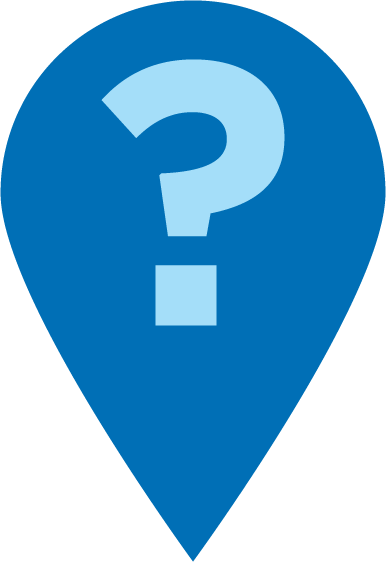 من هي الشخصية الرئيسية؟ ماذا أرادوا؟ كيف تعرفين؟
ما هي مشكلة الشخصية؟ أريني كيف عرفت.
ثم ماذا حدث؟ كيف حلت الشخصية المشكلة؟ في أي صفحة حدث ذلك؟
الأسر التي تتحدث لغات متعددة
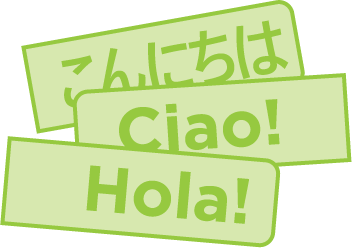 اطرح أسئلة حول الكتب بأي لغة وتحدث بشأنها
استخدم هذا مع الكتب بأي لغة
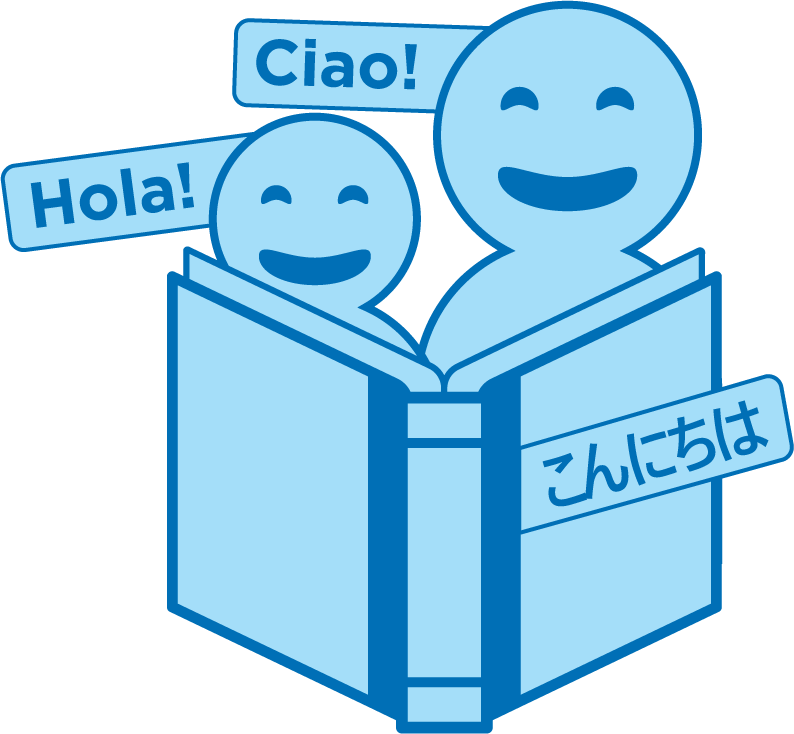 وقت التدرب
1
شخص-ما أراد.
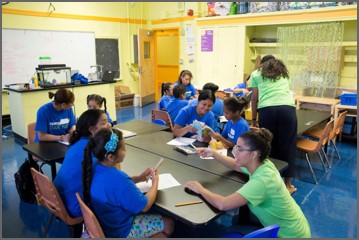 استدعني عندما يكون لديك سؤال!
لكن.
2
لذلك-ثم.
3
تأمل
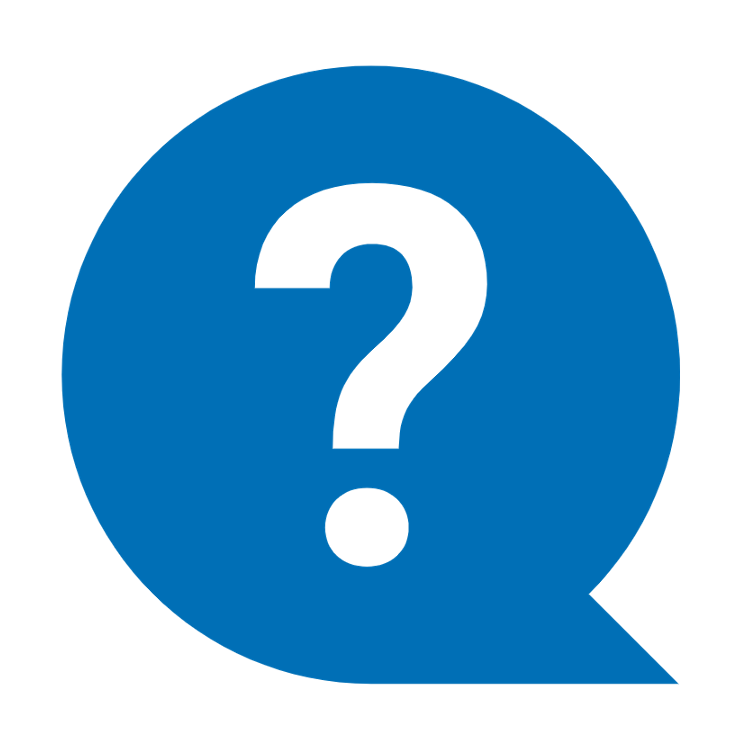 هل لديك أي أسئلة بشأن النصيحة الخاصة بالقراءة؟ 
تحدث مع طفلك واسأله: هل نحن مستعدون لتجربة هذه النصيحة الخاصة بالقراءة في المنزل؟
يرجى مشاركة طريقة القيام بذلك في المنزل.
سيساعد سؤالك شخصًا آخر في الغرفة.
يرجى تقديم الآراء والملاحظات
مساهماتك تحسّن وقتنا معًا.